Informatics 121Software Design I
Lecture 10
Duplication of course material for any commercial purpose without the explicit written permission of the professor is prohibited.
Today’s lecture
Class survey

Design practice

Design studio 2
Class survey – the good
Practicality of the course

Interaction, not just lecture

Creativity and thinking
Class survey – the bad
Grading and grades

Length of the midterm

Team work
French fries and mayonnaise
Multiple frietwagens

Multiple employees

Varied menus

Varied pricing 
with ‘grouping’
I owe you’s

Inventory

Different reports
Things we need to model
Frietwagens
Owners
Employees
Orders
Customers
Type of trucks
Food
fries
condiments
Transaction
Payment type
Menu
Menu item
Statistics
Where is the essence?
Reports?

Condiments?

Owners?

...?
Example 1: representing menus
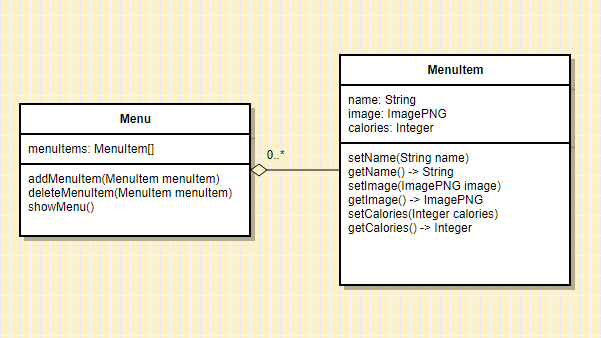 Example 1: representing menus
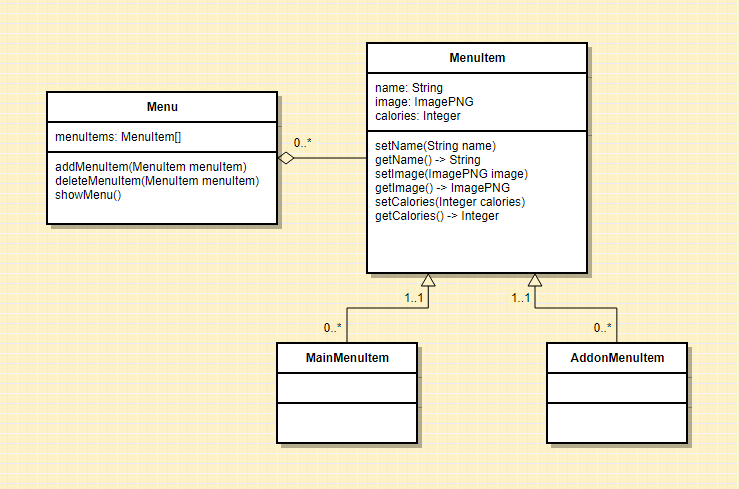 Example 1: representing menus
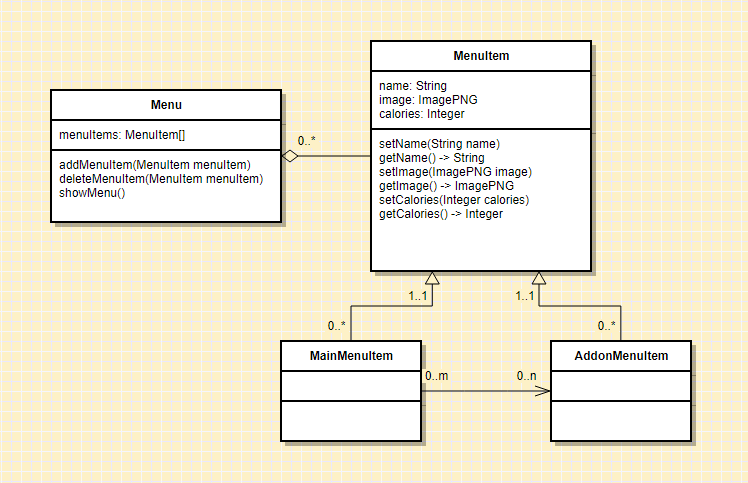 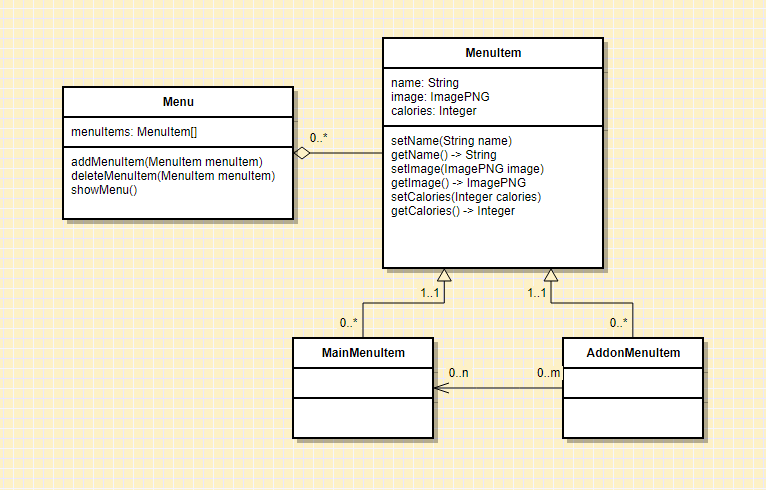 Example 1: representing menus
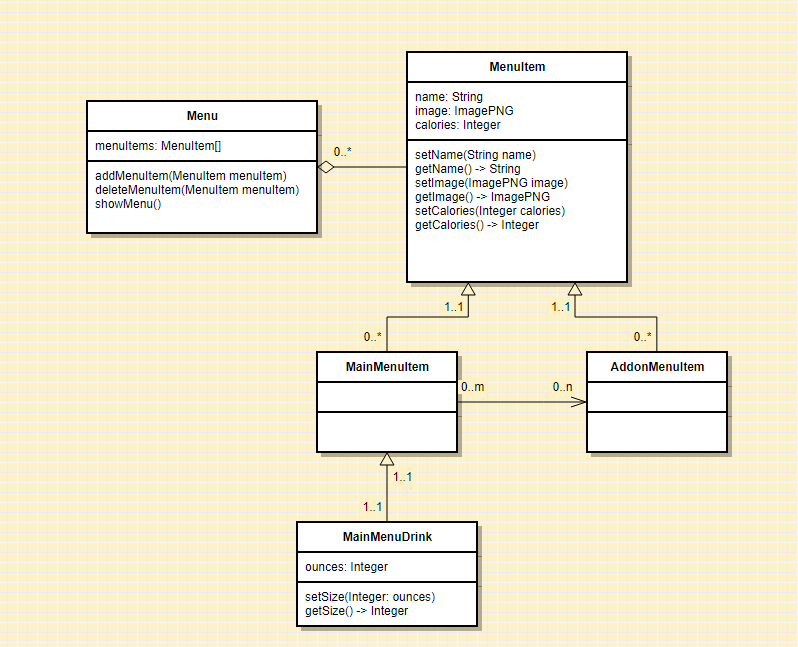 Example 1: representing menus
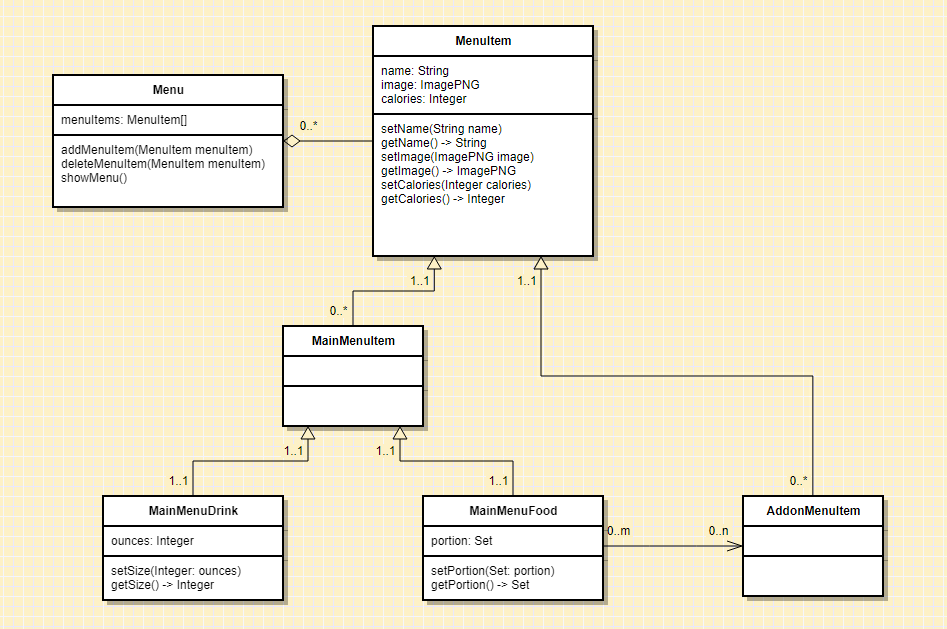 Example 1: what do we really need?
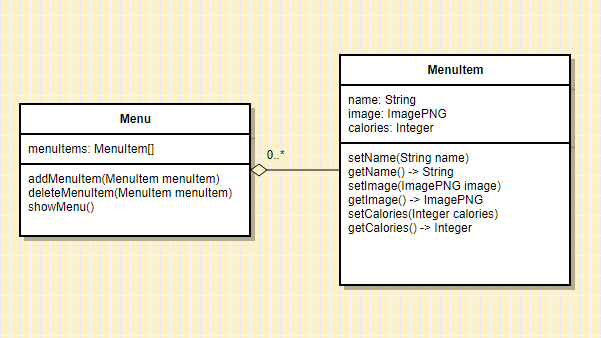 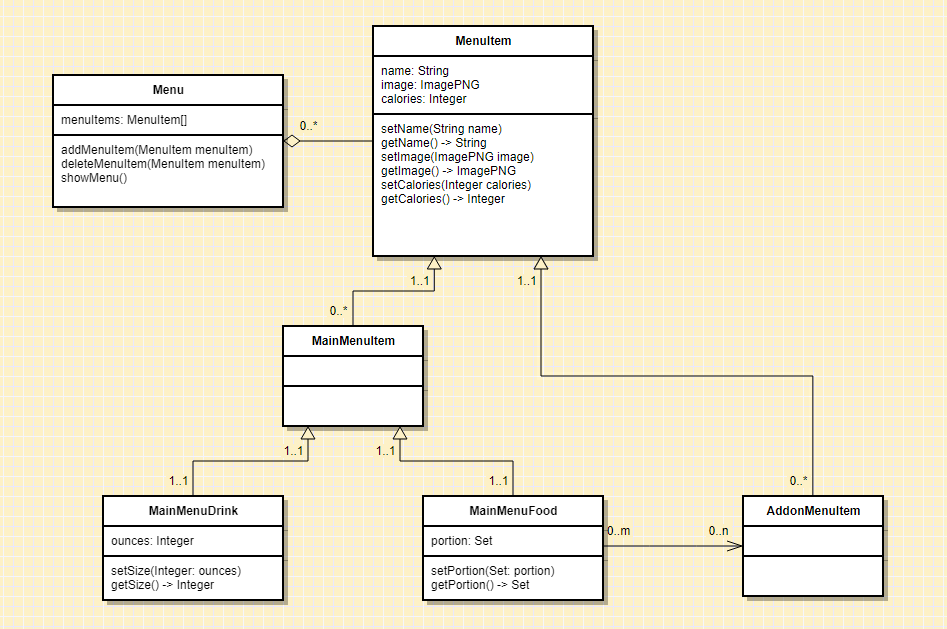 Example 2: accurate record of sales
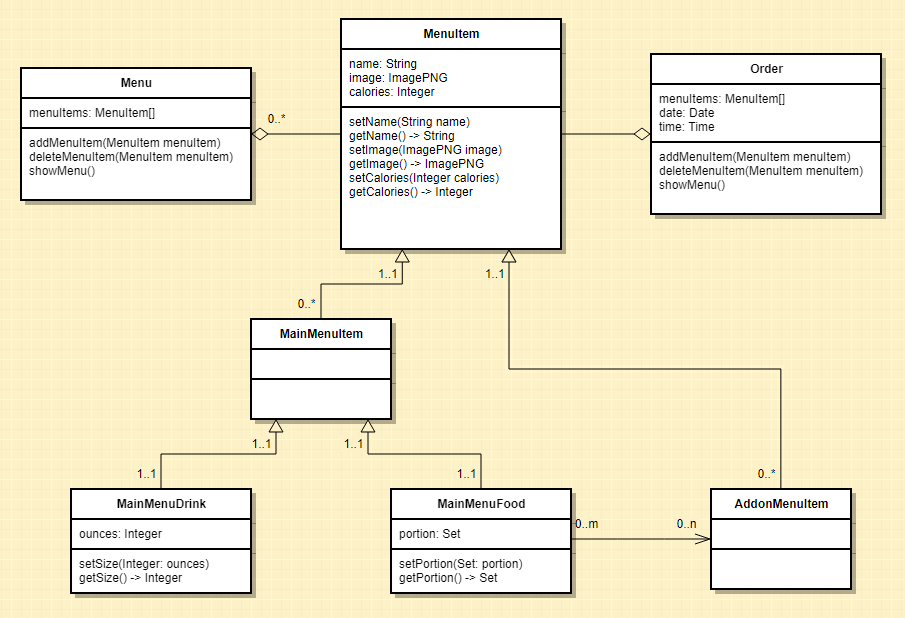 Example 2: accurate record of sales
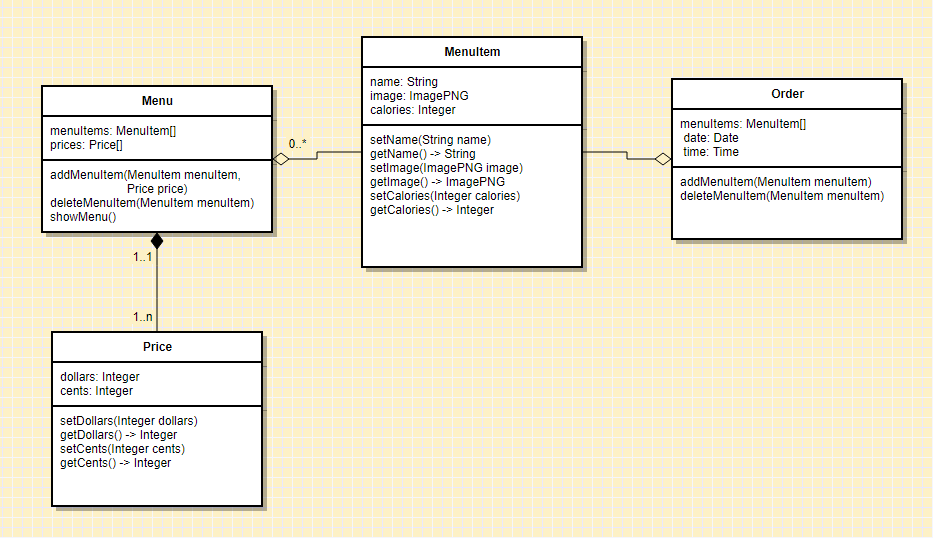 Example 2: accurate record of sales
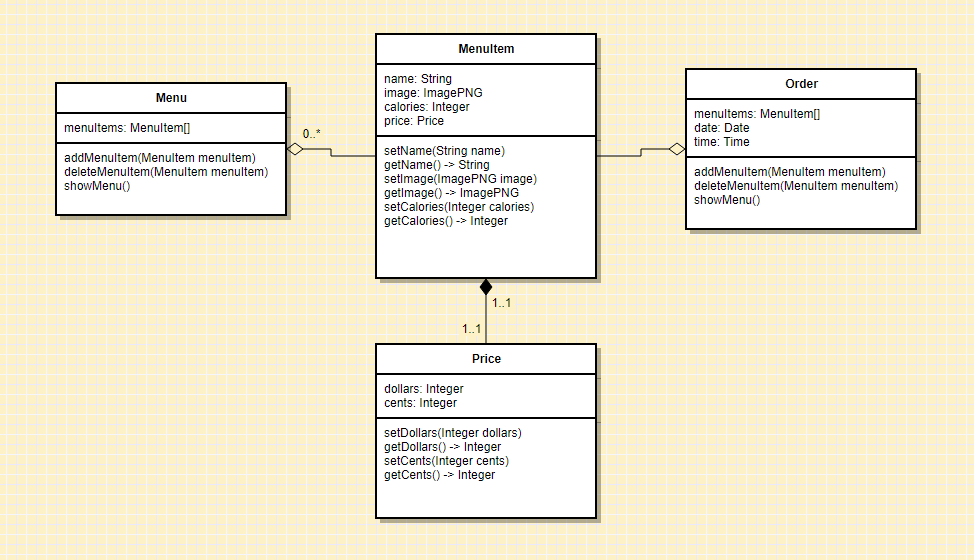 Example 2: accurate record of sales
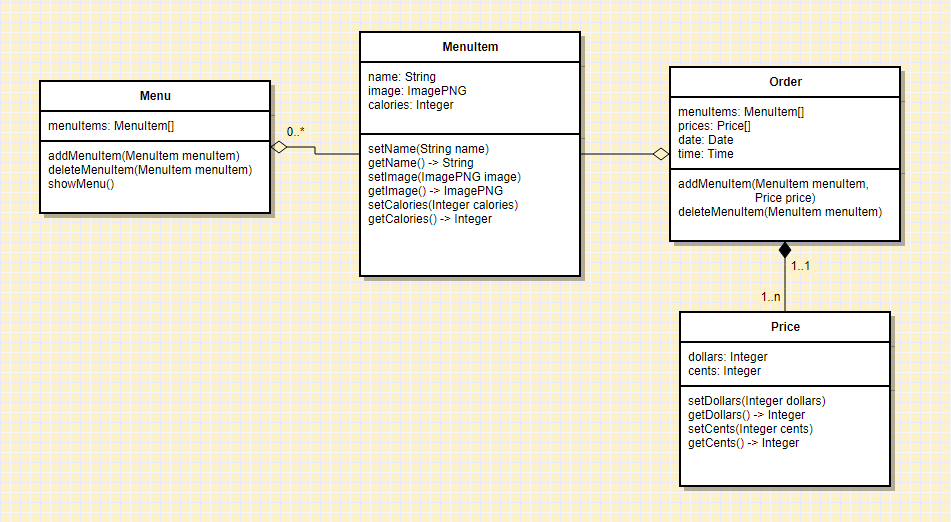 Example 2: accurate record of sales
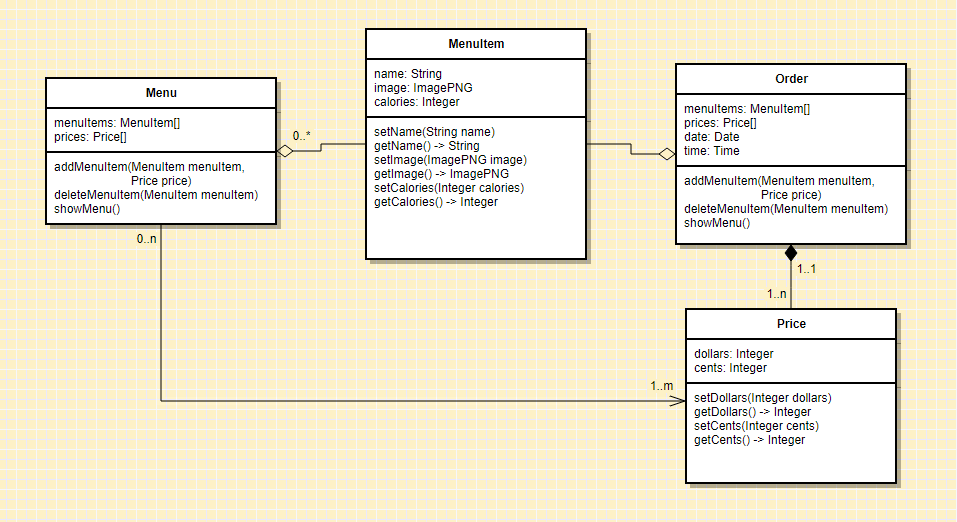 Example 2: accurate record of sales
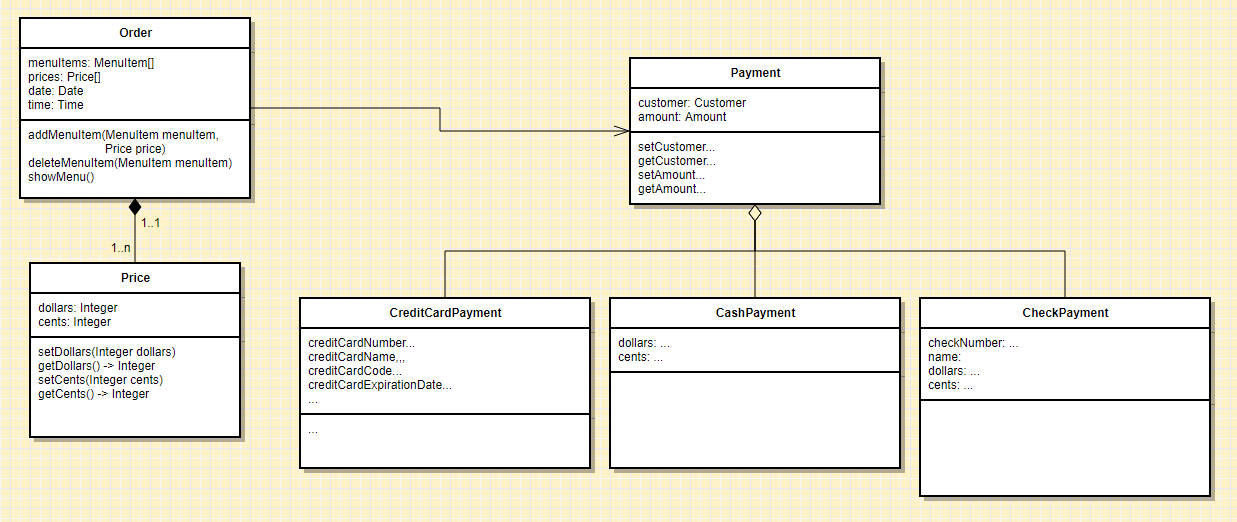 Example 2: accurate record of sales
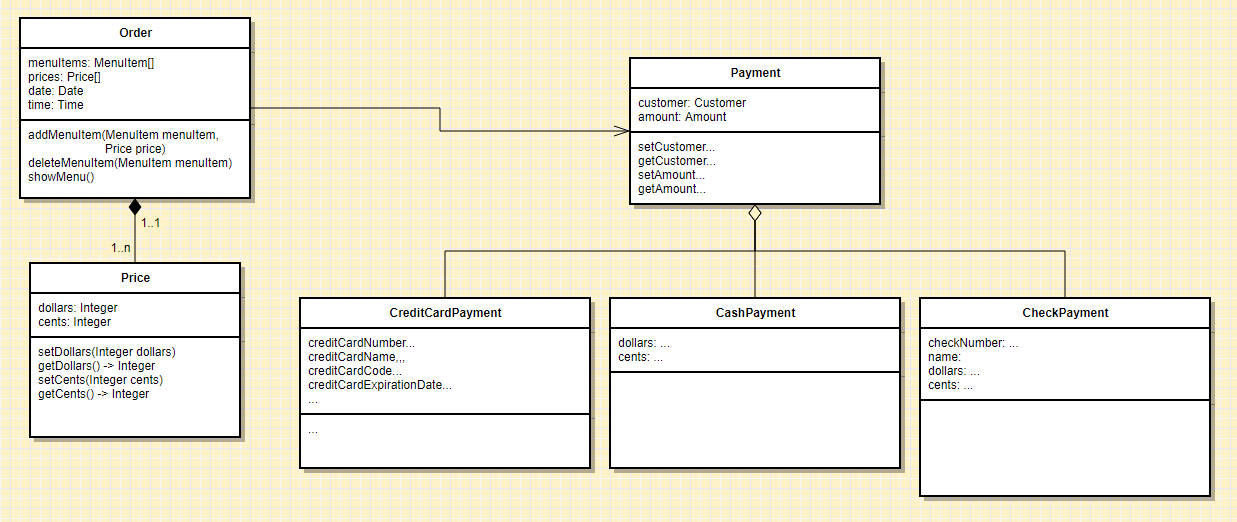 Split payments?
Cashbacks?
I owe you’s?
Partial I owe you’s?
Example 3: groups of frietwagens
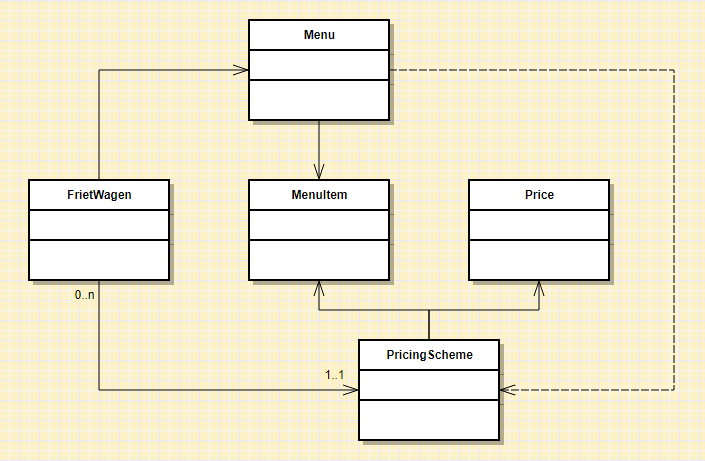 Expert practices we (should have) used
Solve simpler problems first
Go as deep as needed
Simulate continually
Focus on essence
Generate alternatives
Are alert to evidence that challenges their theory
Think about what they are not designing
Invest now to save time later
Experts prefer solutions that they know work
Design studio 2 (part 1)
As a team, design an educational traffic simulator based on the design prompt we handed out in class

Make sure to consider at least three different approaches, highlight tradeoffs among the approaches, and discuss why you chose the approach you took
briefly document the approaches you considered but did not adopt

Your group will be announced at the start of your discussion
Design studio 2 (part 1)
Focus
predicting the future
making tradeoffs
managing bias
accommodating change
balancing cost, quality, and effort
solving a problem, now and later
Design studio 2 (part 1)
Practice what you have learned about experts: 
solve simpler problems first
draw the problem as much as they draw the solution
move among levels of abstraction
go as deep as needed
simulate continually
are alert to evidence that challenges their theory
think about what they are not designing
invest now to save time later
Design studio 2 (part 1)
Practice what you have learned about experts: 
focus on the essence
prefer solutions that they know work
address knowledge deficiencies
generate alternatives
are skeptical
Design studio 2 (part 1)
Bring two printed copies to class, Thursday November 9
make sure to identify all group members
make sure to identify your discussion time

No extensions, not even for reduced points
Design studio 2 (part 1)
What should the document look like?
Design studio 2 (part 1)
What should the point distribution be?
Design studio 2 (part 1)
Questions?